Metodický kabinet pro metodiky prevence 23.5.2023
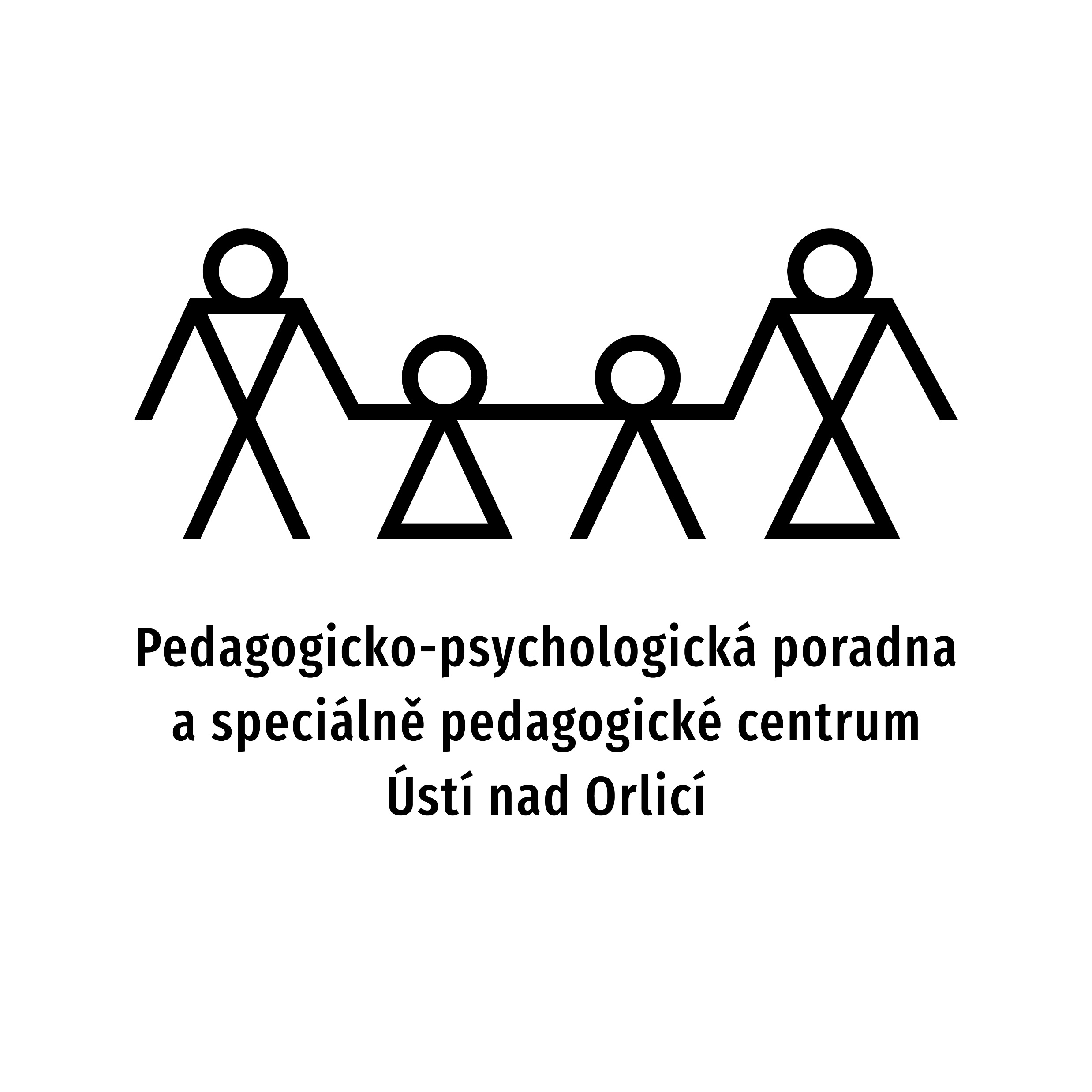 PhDr. Petra Novotná
Mgr. Monika Chalupníková
Povedlo se: projekt MŠMT
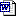 Výkaz metodika prevence
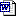 Metodická doporučení k prevenci rizikového chování ve školách
https://www.msmt.cz/vzdelavani/socialni-programy/metodicke-dokumenty-doporuceni-a-pokyny

Priloha_16_Sebeposkozovani.doc 

Priloha_23_psychicka_krize_dusevni_onemocneni v2023.pdf

MANUÁL PRO UČITELE: Jak efektivně nabídnout pomoc žákovi, který jeví známky psychických obtíží? - edu.cz
Metodický pokyn k jednotnému postupu při uvolňování a omlouvání žáků z vyučování, prevenci a postihu záškoláctví
Dostupný zde: http://www.atre.cz/zakony/page0332.htm pár citací…..
(8) Při počtu neomluvených hodin nad 10 hodin svolává ředitel školy školní výchovnou komisi, které se dle závažnosti a charakteru nepřítomnosti žáka účastní: ředitel školy, zákonný zástupce, třídní učitel, výchovný poradce, zástupce orgánu sociálně-právní ochrany dětí, školní metodik protidrogové prevence, popř. další odborníci a zástupce rady školy, pokud byla zřízena.

(9) Pozvání zákonných zástupců na jednání školní výchovné komise se provádí doporučeným dopisem. O průběhu a závěrech jednání školní výchovné komise se provede zápis, který zúčastněné osoby podepíší (doporučený vzor - příloha č.2). Případná neúčast nebo odmítnutí podpisu zákonnými zástupci se v zápisu zaznamená. Každý účastník jednání obdrží kopii zápisu.

(10)V případě, že neomluvená nepřítomnost žáka přesáhne 25 hodin, ředitel školy zašle bezodkladně oznámení o pokračujícím záškoláctví (doporučený vzor - příloha č.3) s náležitou dokumentací příslušnému orgánu sociálně-právní ochrany dětí nebo pověřenému obecnímu úřadu. Tato ohlašovací povinnost vychází z platné právní úpravy.

(11)V případě opakovaného záškoláctví v průběhu školního roku, pokud již byli zákonní zástupci pravomocným rozhodnutím správního orgánu postiženi pro přestupek podle ustanovení zákona, je třeba postoupit v pořadí již druhé hlášení o zanedbání školní docházky Policii ČR, kde bude případ řešen jako trestní oznámení pro podezření spáchání trestného činu ohrožení mravní výchovy mládeže. Kopie hlášení o zanedbání školní docházky bude zaslána příslušnému okresnímu úřadu nebo pověřenému obecnímu úřadu.
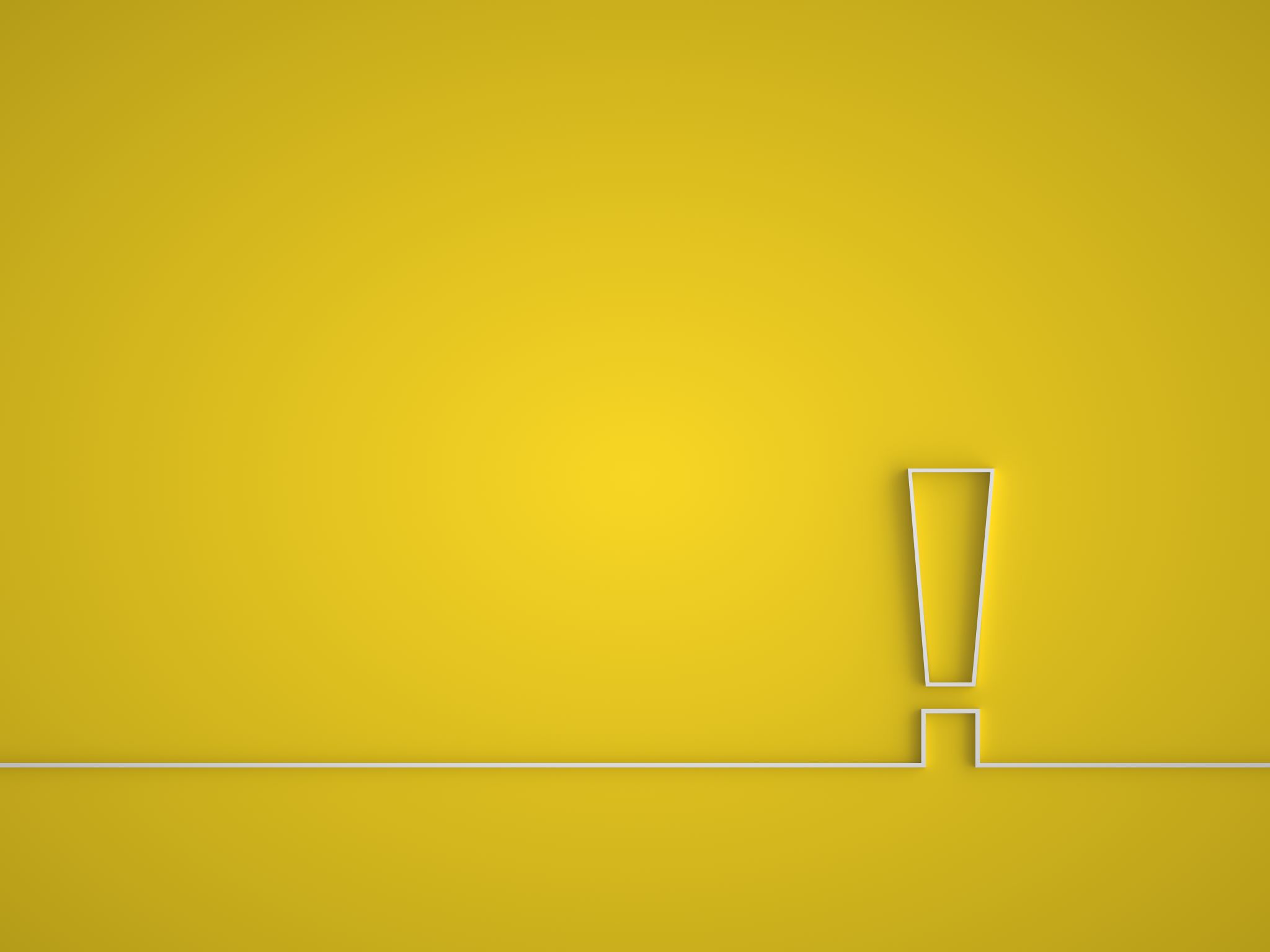 sebepoškozování  pár návodů co poradit žákůmhttps://www.linkabezpeci.cz/poradna/sebeposkozovanihttps://www.linkabezpeci.cz/poradna/sebeposkozovani
odkláněcí techniky při sebepoškozování
Práce s dechem
Cítím hněv, nespokojenost, neklid
Cítím hněv, nespokojenost, neklid
Je mi smutno. Chce se mi plakat. Cítím depresi a slabost
Necítím nic. maximálně prázdno. Nereálno
Nedovedu se soustředit. Těkám
Děkuji za pozornost
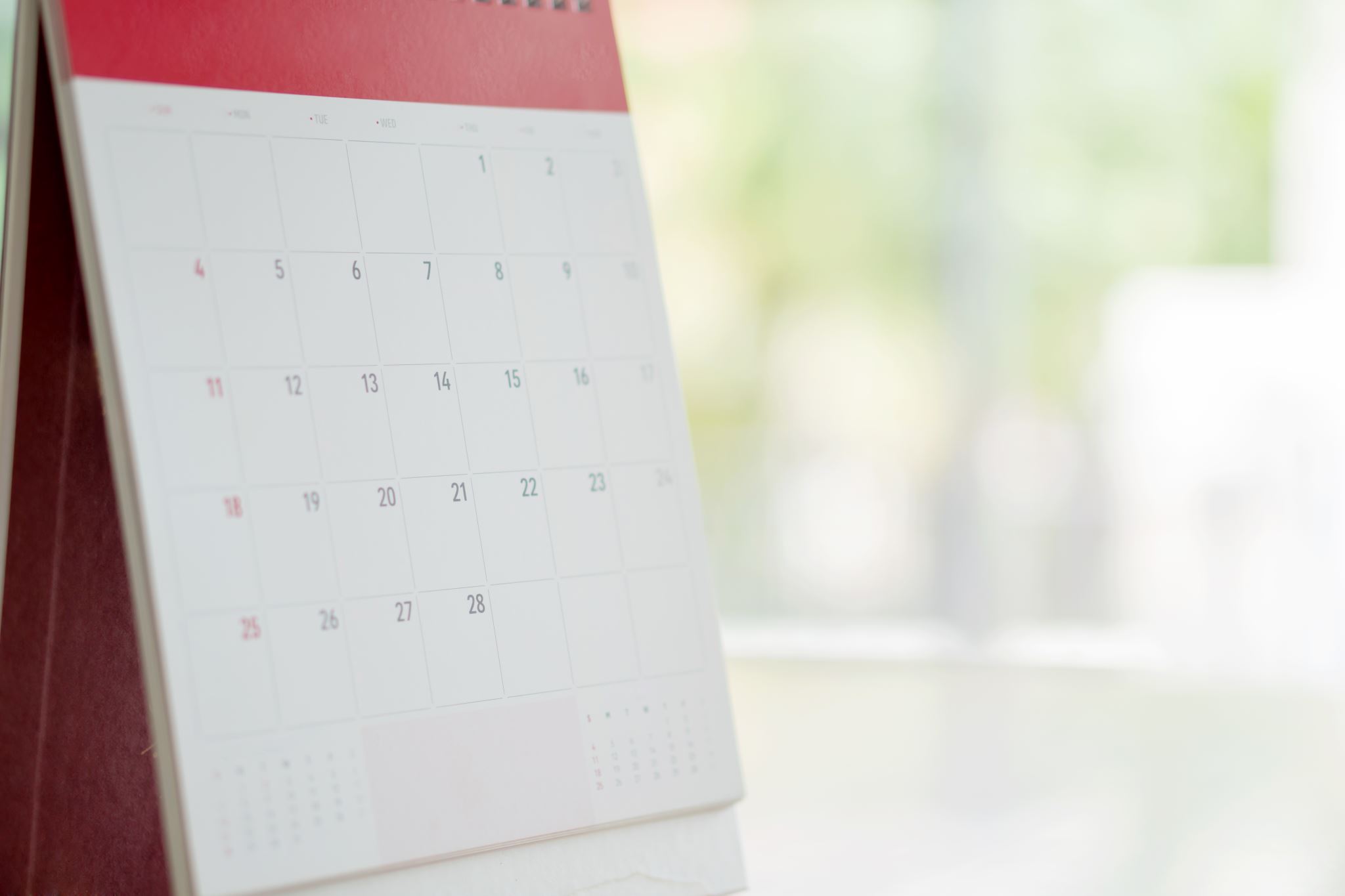 Veškeré podněty pro naši práci, připomínky, požadavky můžete posílat na 
novotna@pppuo.cz , do předmětu metodik prevence.
Hezké dny PhDr. Petra Novotná, ředitelka PPP ÚO. 
Krásné prázdniny uvidíme se:
20.9.2023